HUMÁN ANATÓMIAVIZSGAANYAG2017
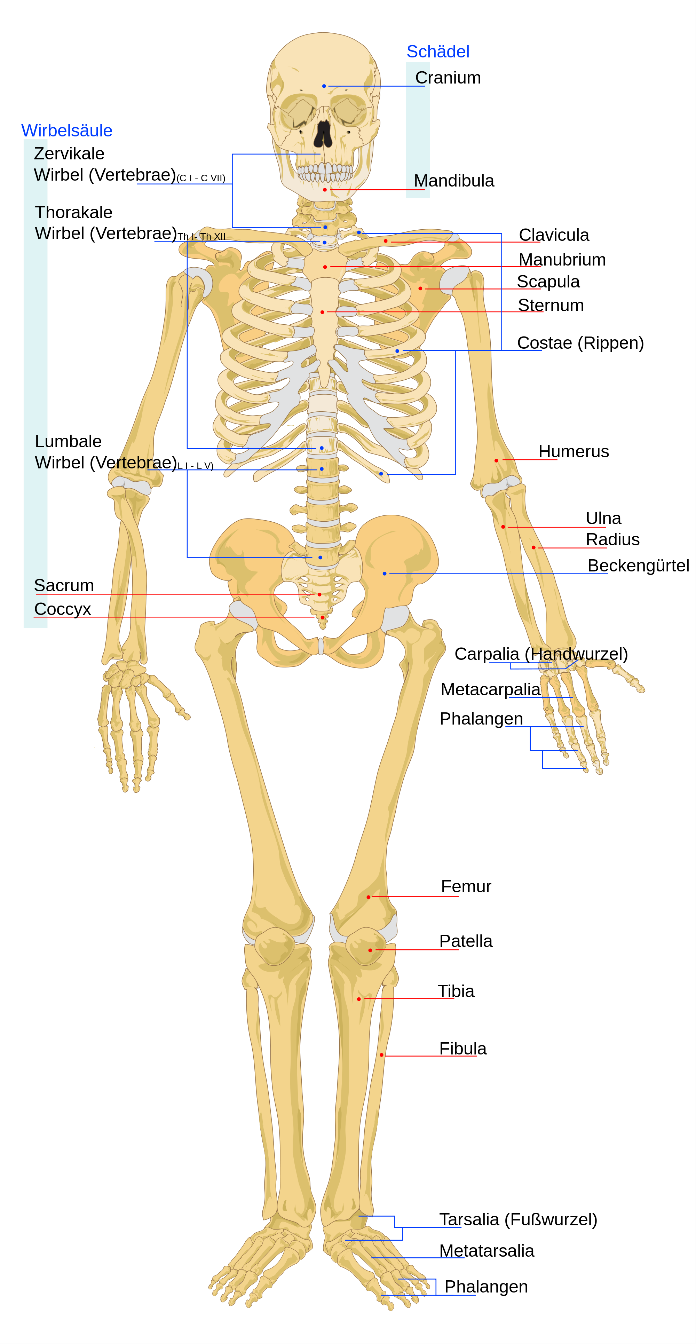 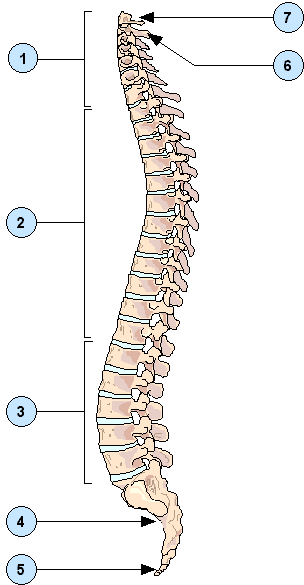 Atlas
Vertebrae
cervicales
Axis
Vertebrae
thoracales
Vertebrae
lumbales
Sacrum
Os coccygis
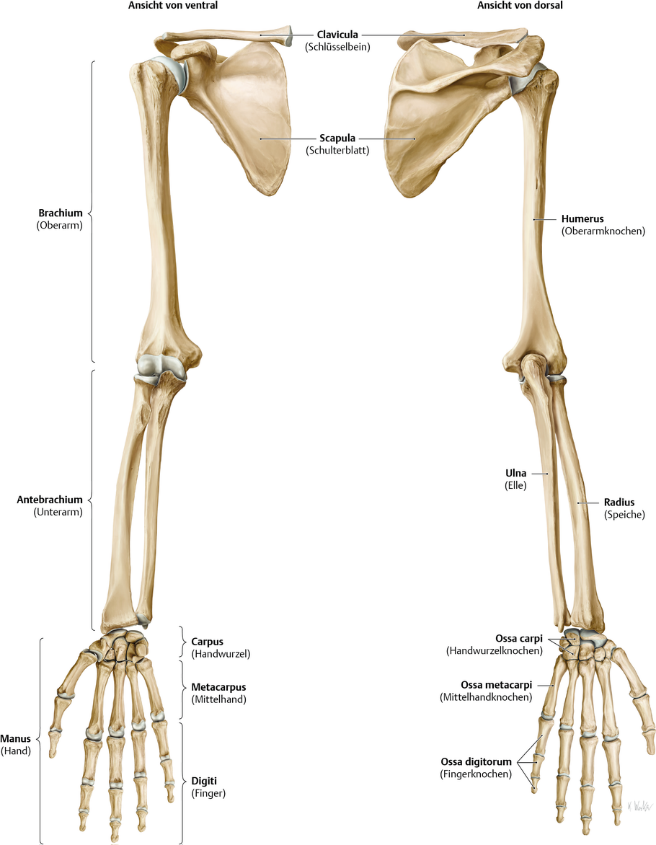 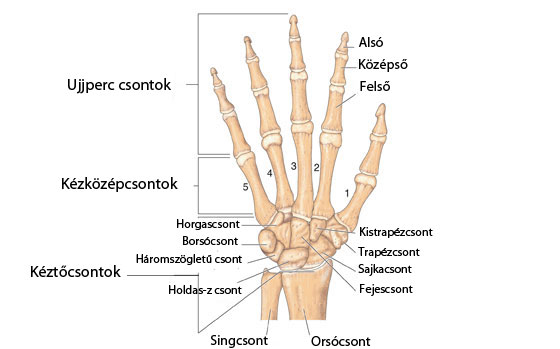 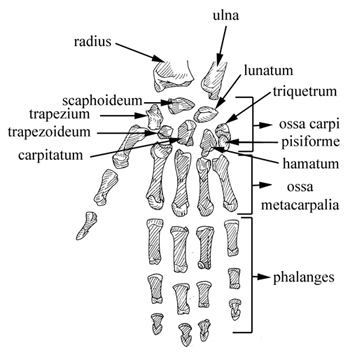 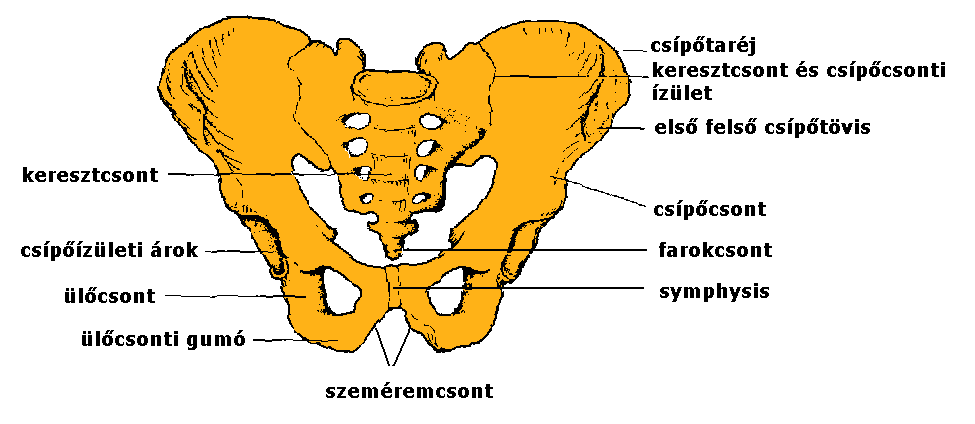 Crista iliaca
Articulatio sacroiliaca
Spina iliaca anterior superior
Sacrum
Os ilii
Acetabulum
Os coccygis
Os ischii
Tuber ischii
Os pubis
tarsus
metatrsus
phalanges
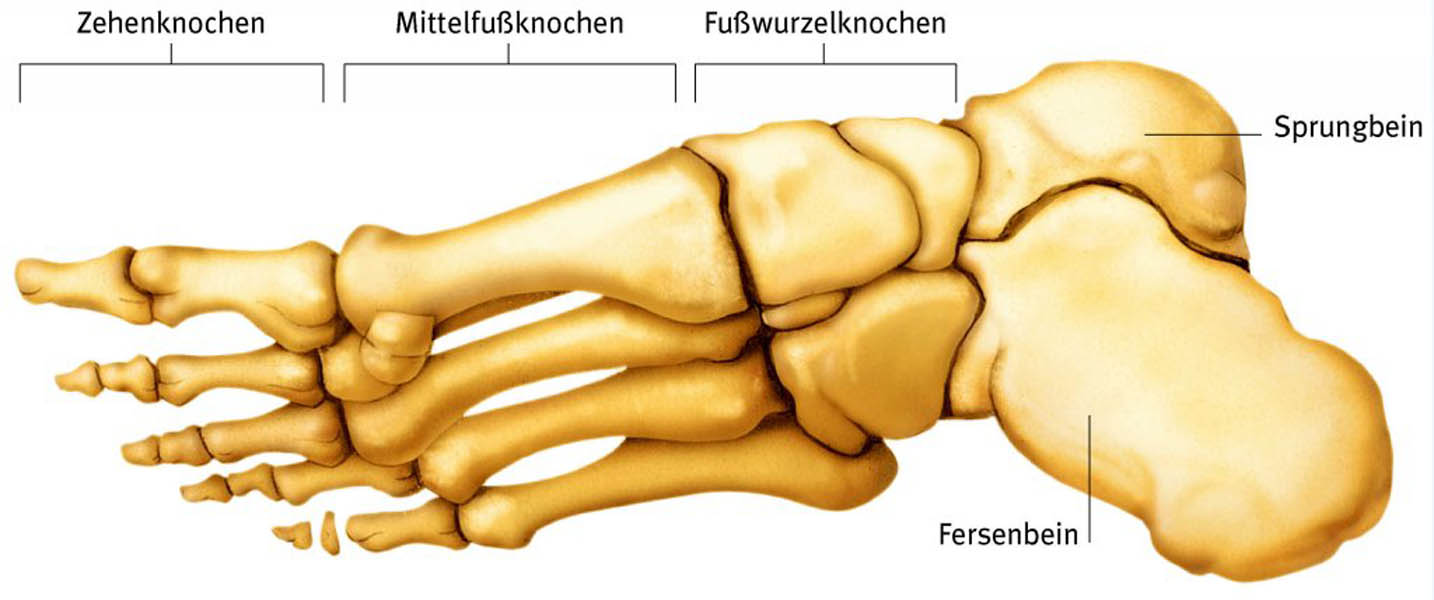 talus
calcaneus
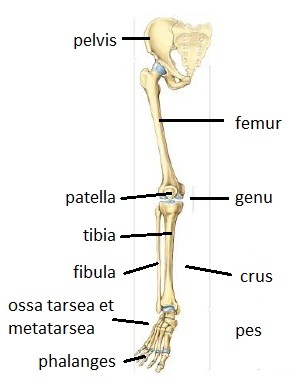 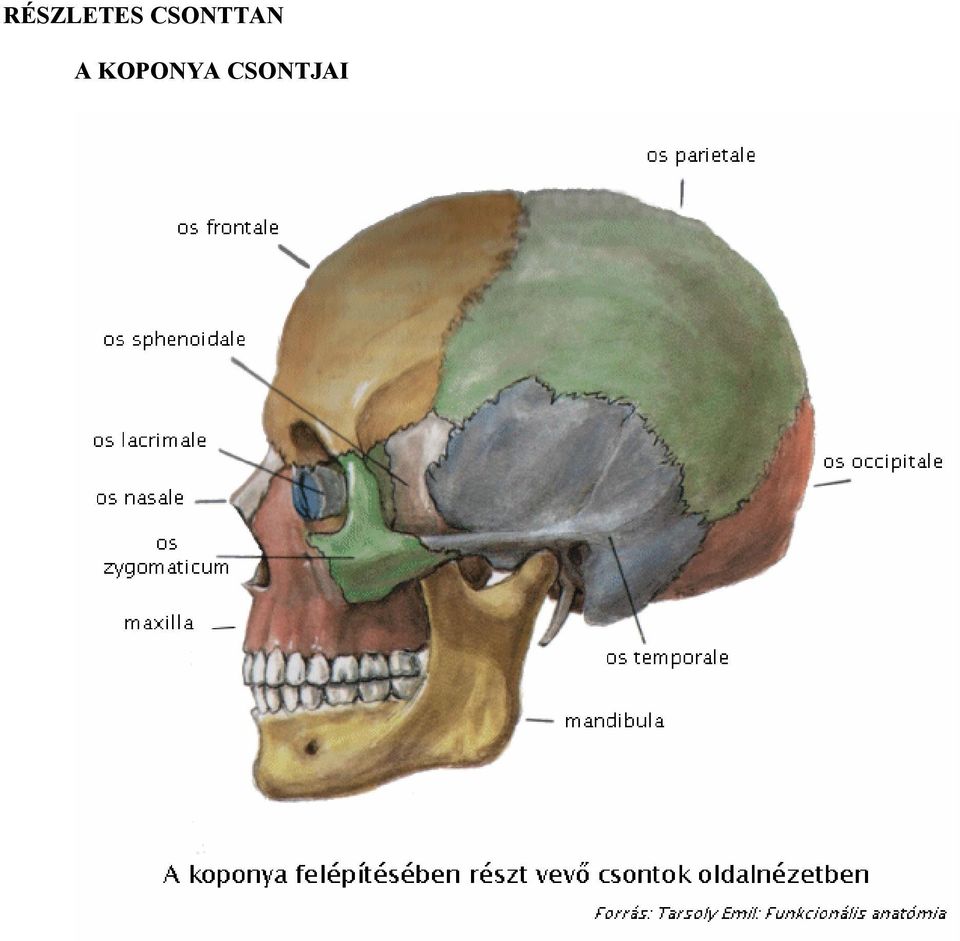 Os frontale
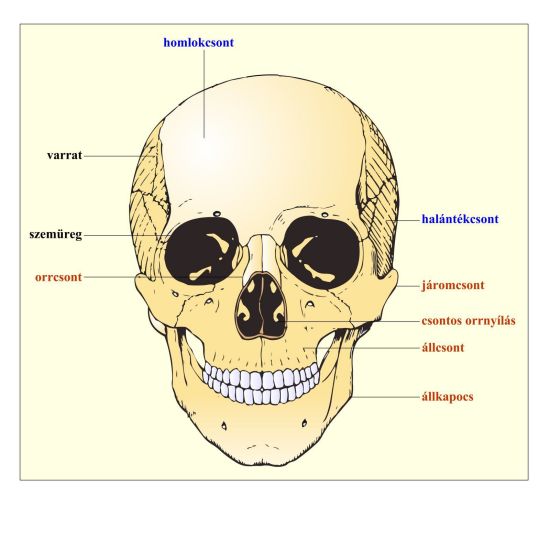 Sutura
Os temporale
Orbita
Os nasale
Os zygomaticum
Apertura piriformis
Maxilla
Mandibula
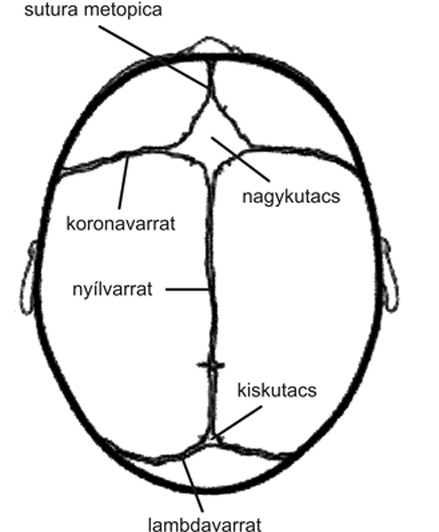 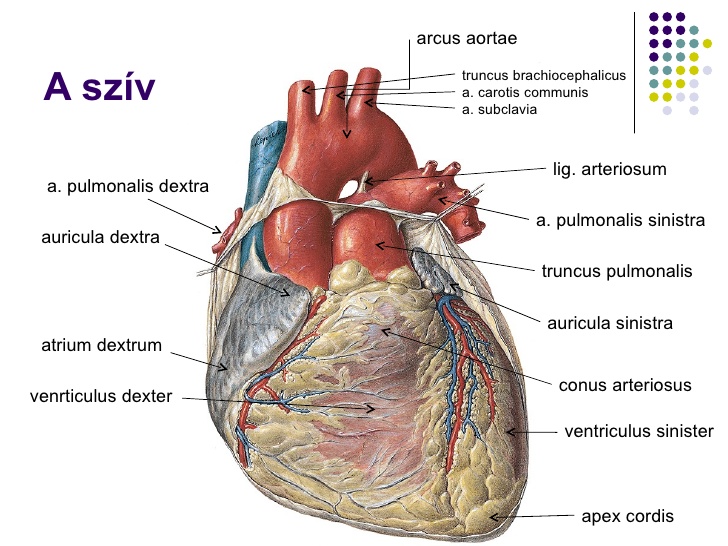 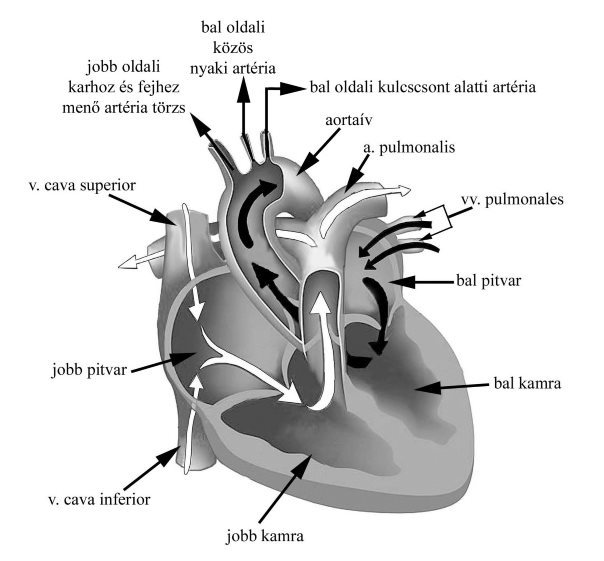 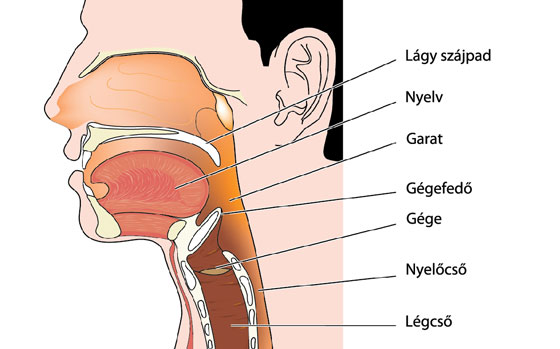 Palatum molle
Lingua
Pharynx
Epiglottis
Larynx
Oesophagus
Trachea
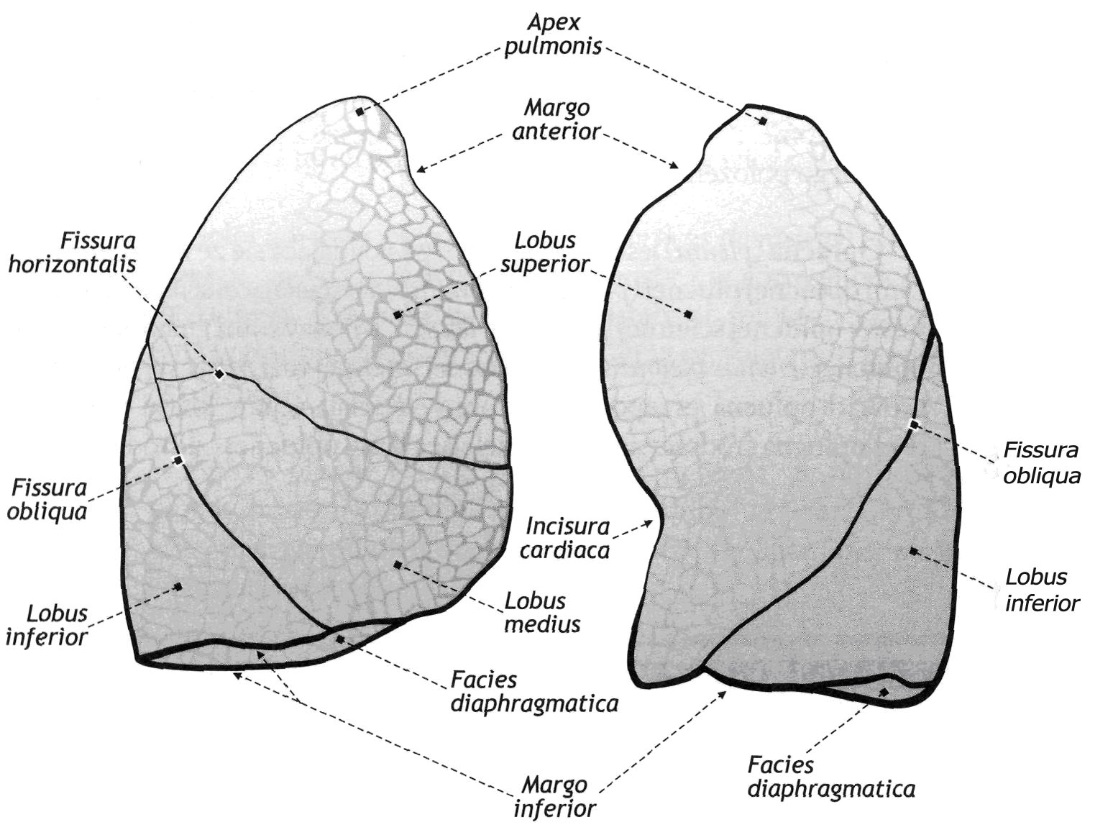 Os hyoideum
Membrana
thyrohyoidea
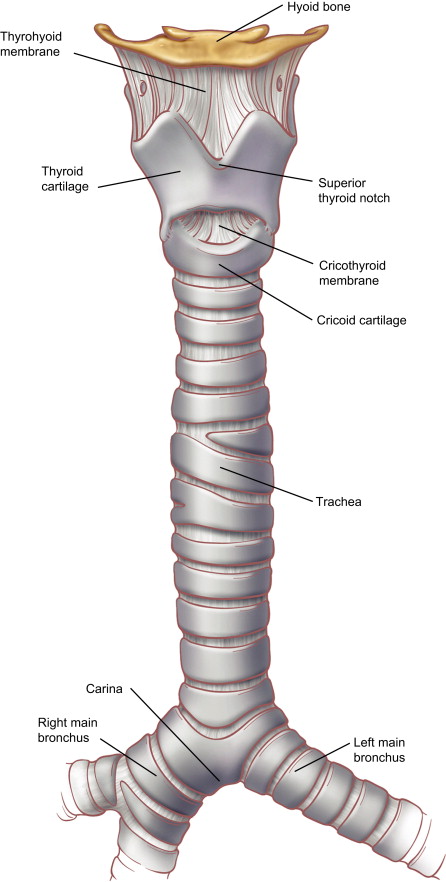 Incisura
thyroidea 
superior
Cartilago
thyroidea
Ligamentum
cricothyroideum
Cartilago
cricoidea
Trachea
Bronchus principalis sin.
Carina
Bronchus principalis dext.
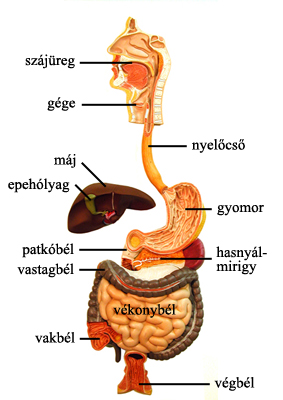 Cavum oris
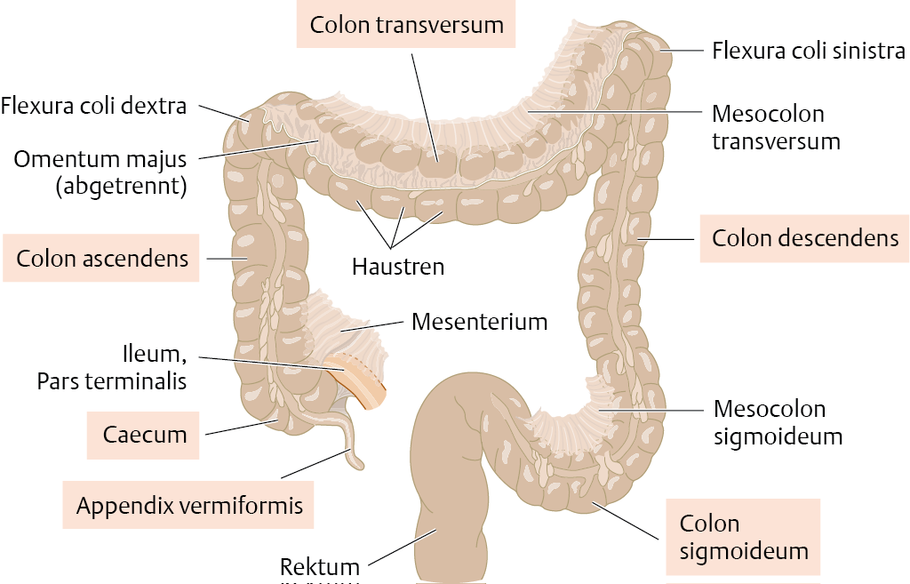 Larynx
Hepar
Oesophagus
Vesica fellea
Gaster
Duodenum
Pancreas
Colon 
transversum
Cecum
Rectum
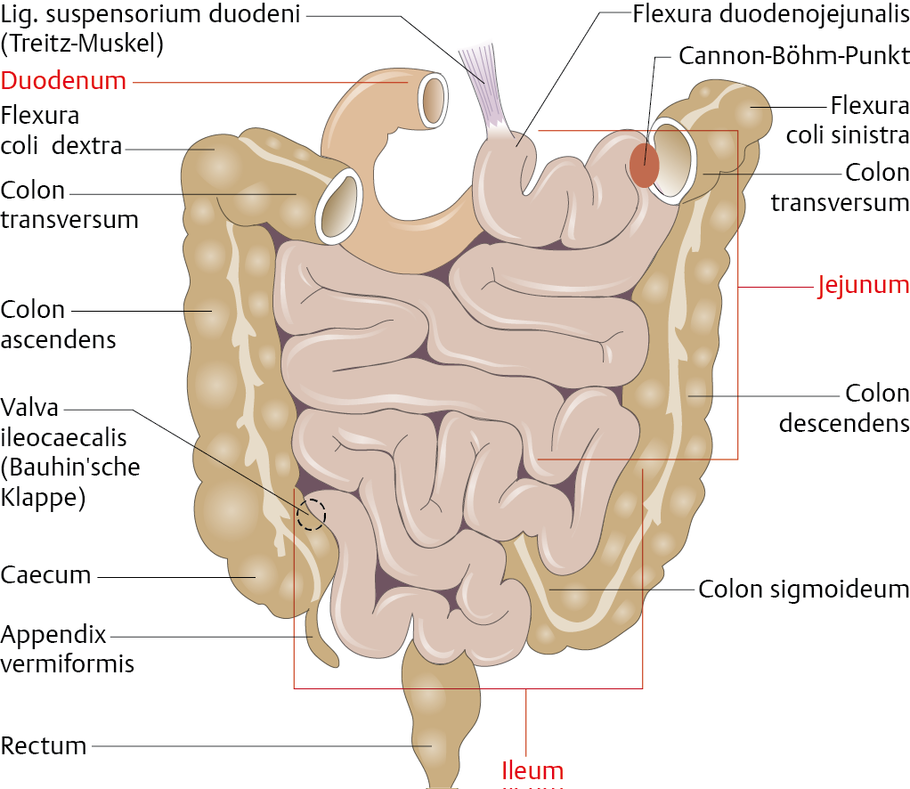 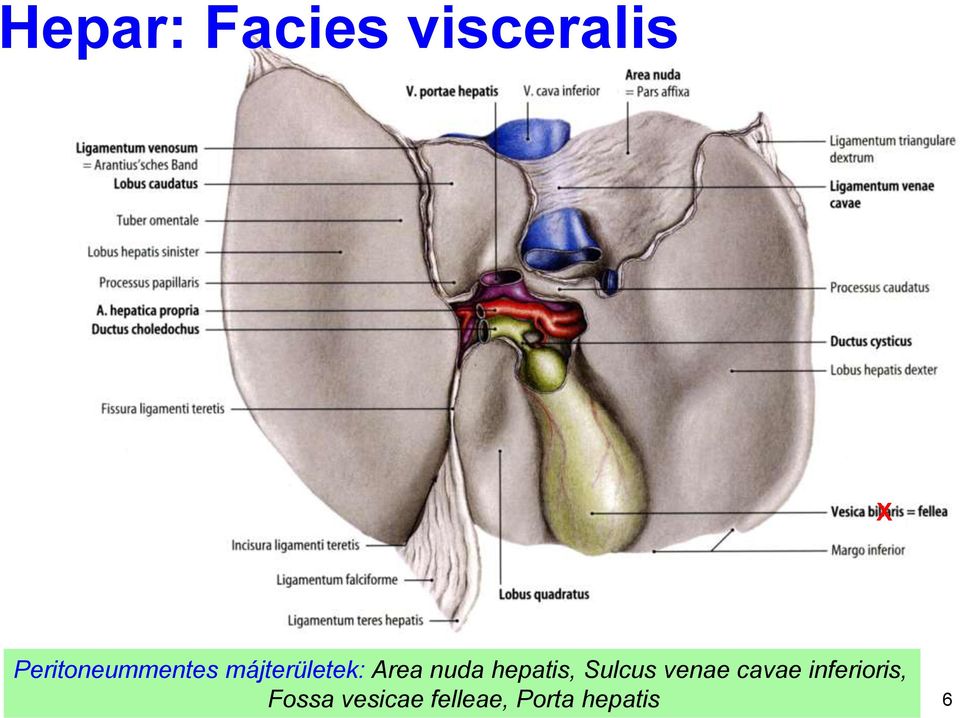 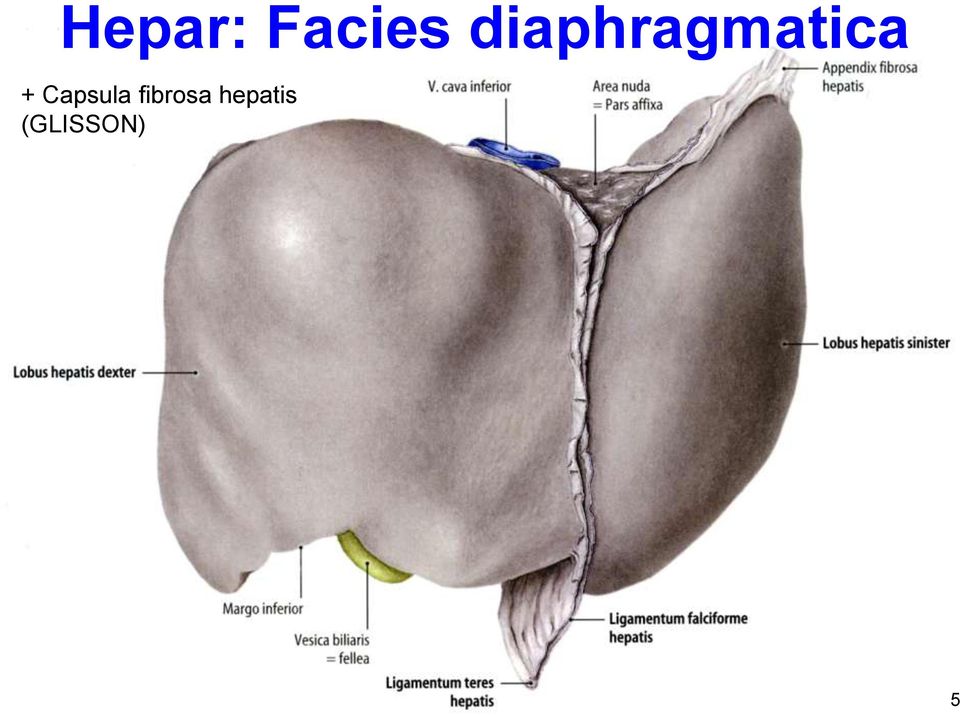 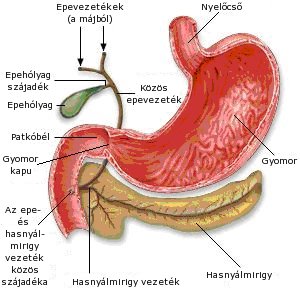 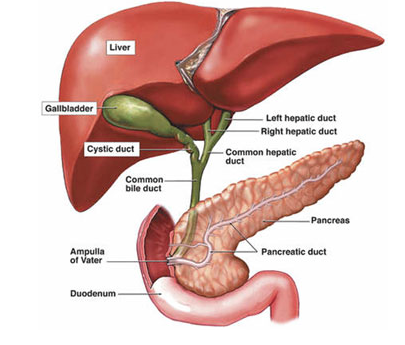 Hepar
Vesica felleae
Ductus hepaticus sin.
Ductus hepaticus dext.
Ductus cyticus
Ductus 
hepaticus
comm.
Ductus
choledochus
Ductus pancreaticus 
major
Vater papilla
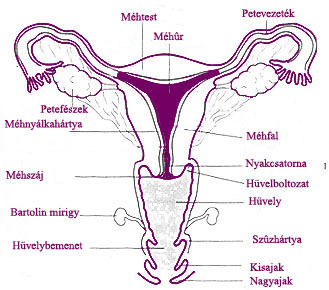 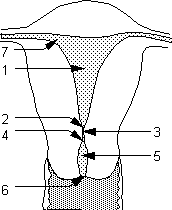 1.      Cavum uteri,
2.      Ostium uteri internum anatomicum,
3.      Canalis isthmi,
4.      Ostium uteri internum histologicum,
5.      Canalis cervicis uteri,
6.      Ostium uteri externum,
7.      Ostium uterinum tubae uterinae.
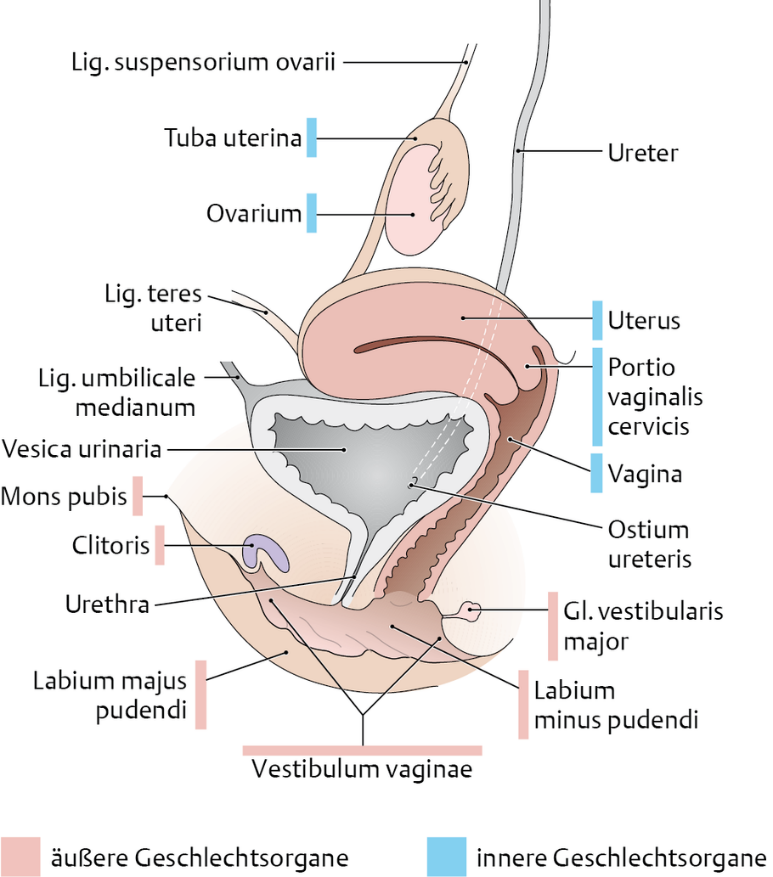 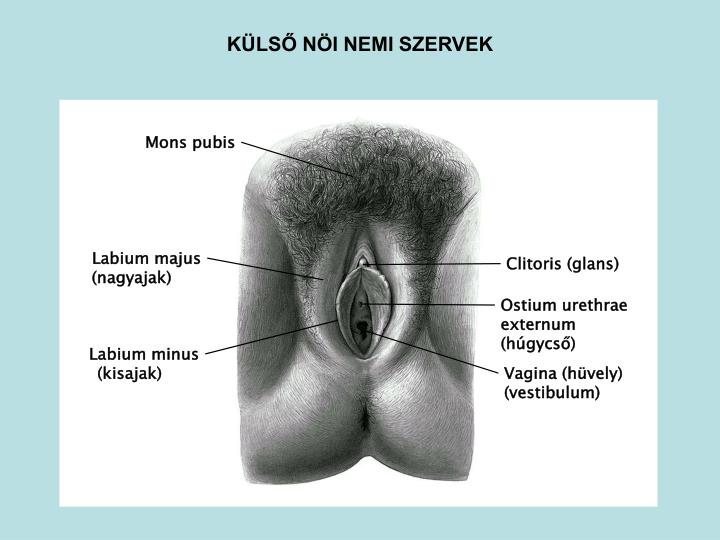 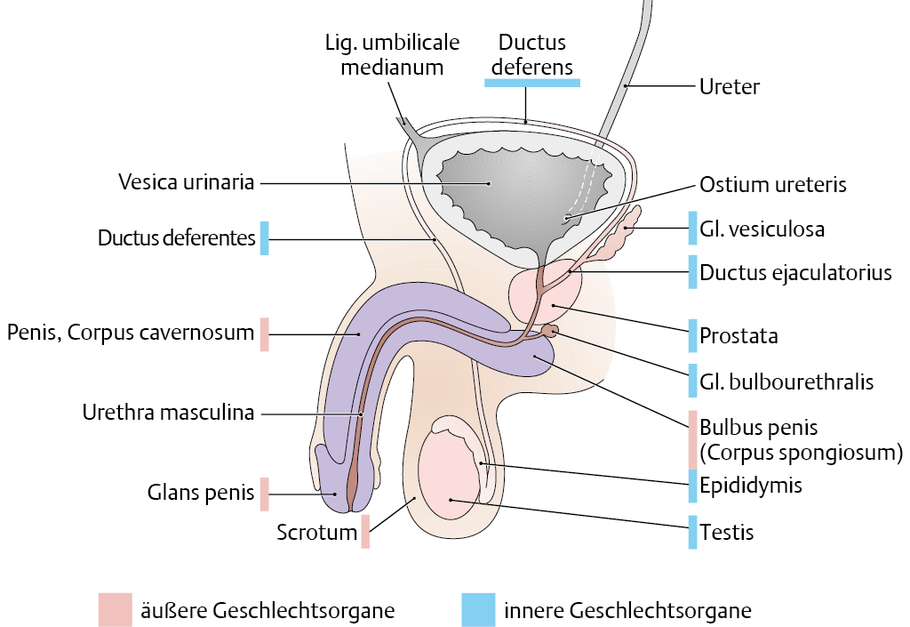 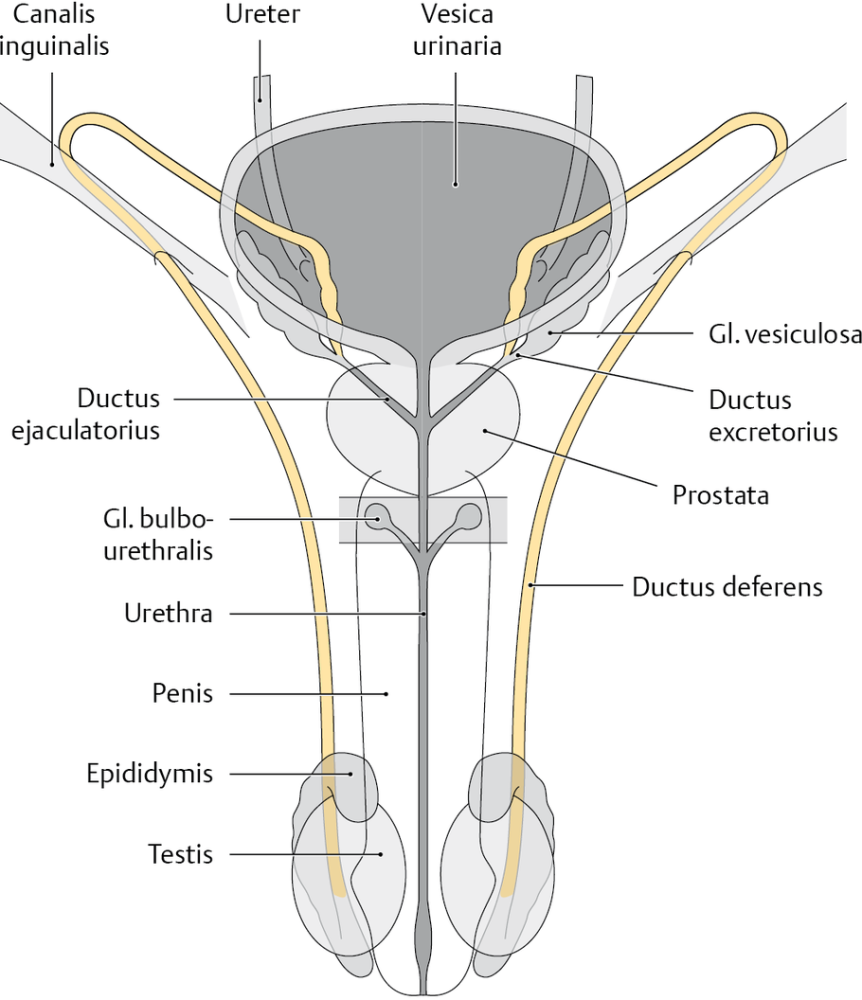 corpus callosum
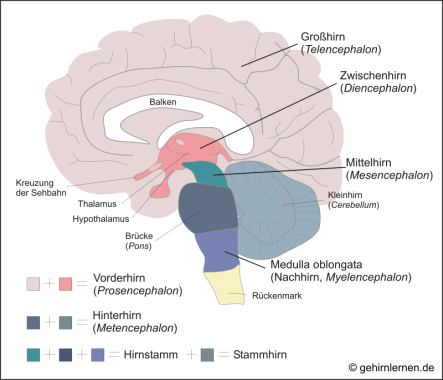 cerebrum
köztiagy
középagy
chiasma 
opticum
kisagy
cerebellum
híd
pons
medulla spinalis
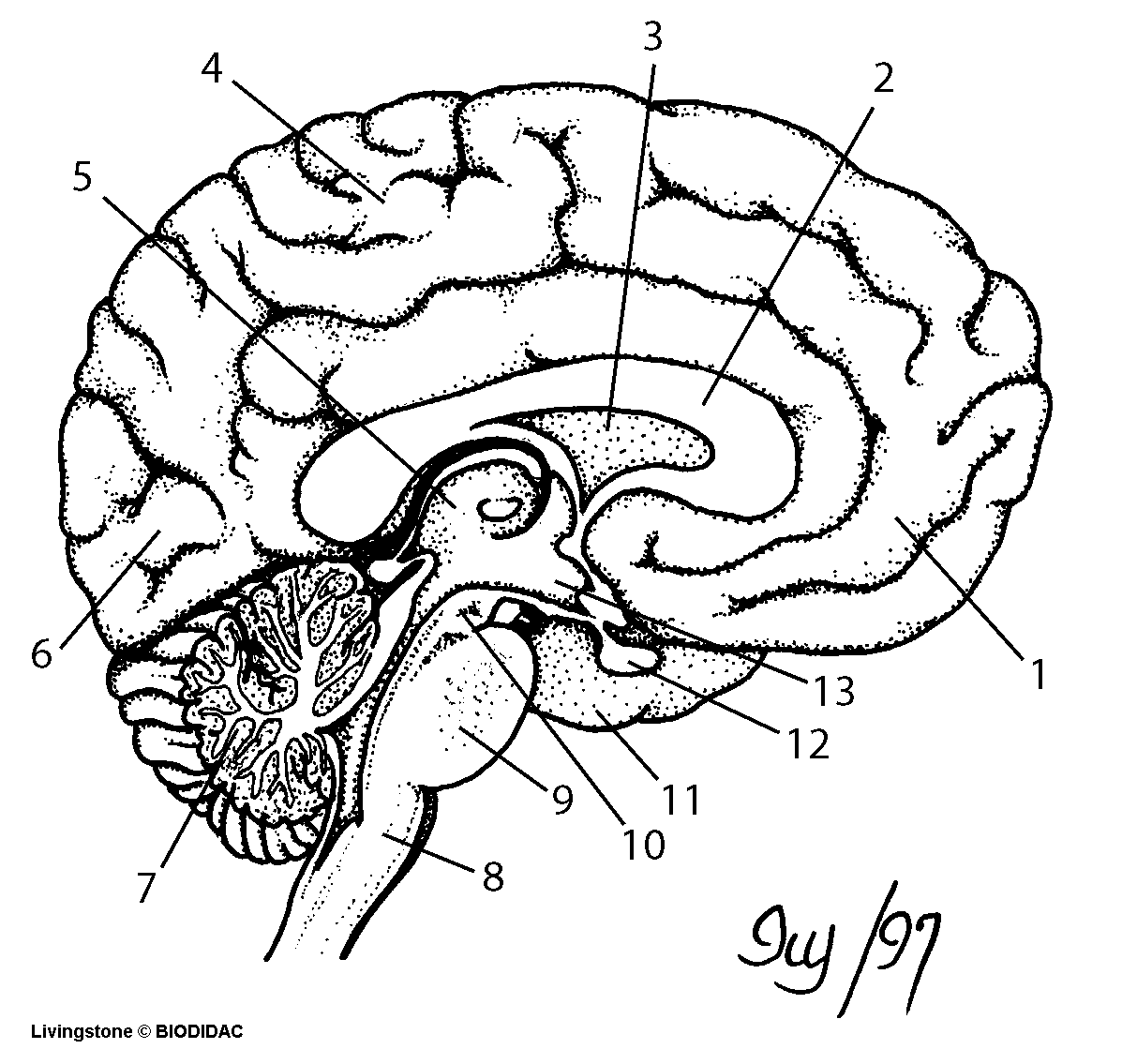 1=lobus frontalis,  2=corpus callosum, 3=ventriculus 4= lobus parietalis, 
5=thalamus, 6=lobus occipitalis , 7=cerebellum, 8=medulla oblongata,
 9=pons, 10=mesencephalon, 11= lobus temporalis, 12 hypophysis, 
13=hypothalamus
Gyrus praecentralis
Gyrus postcentralis
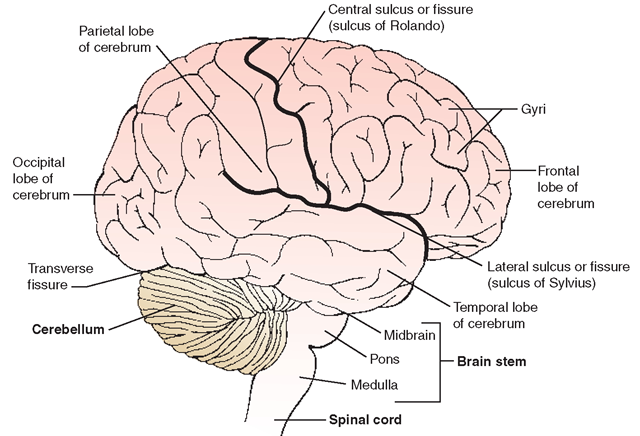 Sulcus centralis
Lobus
parietalis
Lobus
occipitalis
Lobus
frontalis
Sulcus lateralis
Fissua transversa
Lobus temporalis
Mesencephalon
Agytörzs
Medulla spinalis